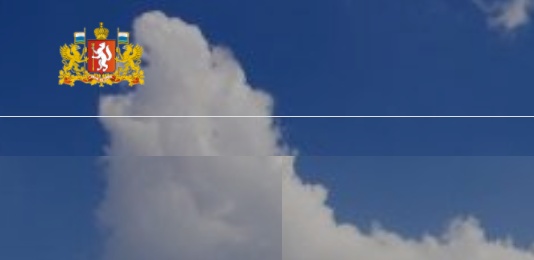 РОДИТЕЛЬСКОЕ  СОБРАНИЕ  ПО ТЕМЕ
«ОГЭ – 2023»
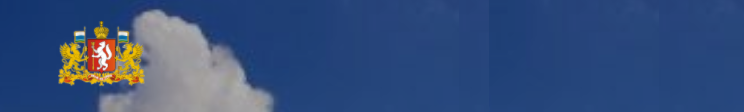 Документы, регламентирующие проведение государственной итоговой аттестации
Федеральный закон «Об образовании в Российской Федерации» от 29.12.2012 № 273-ФЗ
Приказ Рособрнадзора от 07.11.2018 № 189/1513 «Об утверждении Порядка проведения государственной итоговой аттестации по образовательным программам основного общего образования»
Формы проведения
государственной итоговой аттестации
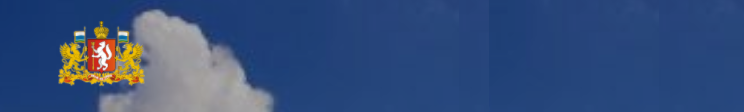 ОСОБЫЕ УСЛОВИЯ
Обучающиеся с ОВЗ (при предъявлении копии рекомендаций ПМПК), обучающиеся - дети-инвалиды и инвалиды (при предъявлении оригинала или заверенной копии справки, подтверждающей инвалидность) при сдаче ГИА-9 году имеют право на увеличение продолжительности экзамена на 1,5 часа, создание специальных условий, учитывающих состояние здоровья, особенности психофизического развития
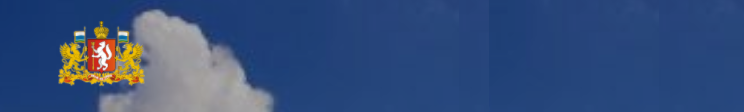 Приказ Минпросвещения России и Рособрнадзора
от 07.11.2018 №189/1513 "Об утверждении
 Порядка проведения государственной итоговой
 аттестации по образовательным программам
 основного общего образования"
п.11 к ГИА-9 допускаются обучающиеся, не имеющие  академической задолженности и в полном объеме  выполнившие учебный план или индивидуальный  учебный план и получивших  ЗАЧЕТ за итоговое собеседованиение
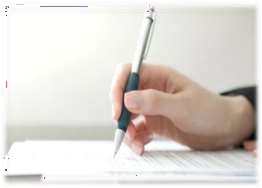 Сроки и места подачи заявлений на сдачу ГИА-9
До 01 марта 2023 г. включительно
Изменение выбора предмета  после подачи заявления
Только при наличии уважительных причин,  подтвержденных официальными документами  (справками) не позднее, чем за две недели до  начала экзаменов.
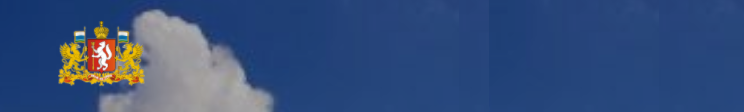 РАСПИСАНИЕ ОГЭ
3 периода сдачи ОГЭ
ДОСРОЧНЫЙ
 ПЕРИОД
(апрель-май)
ОСНОВНОЙ
 ПЕРИОД
(май-июль)
ДОПОЛНИТЕЛЬНЫЙ
 ПЕРИОД
(сентябрь)
ОГЭ для выпускников 9 классов пройдет в три  этапа:
досрочный , 
основной ,
дополнительный  .
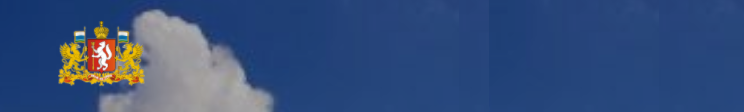 Проект расписания ОГЭ 2023основной период
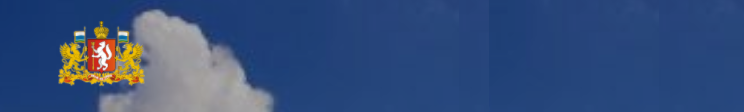 ПРОДОЛЖИТЕЛЬНОСТЬ ЭКЗАМЕНОВ:
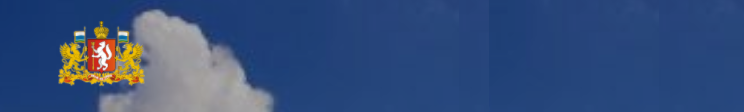 Вход участников
С 9:00 при предъявлении паспорта
ОГЭ по всем учебным предметам  начинается в 10.00 по местному времени
Опоздавшим участникам повторно инструктаж не проводится
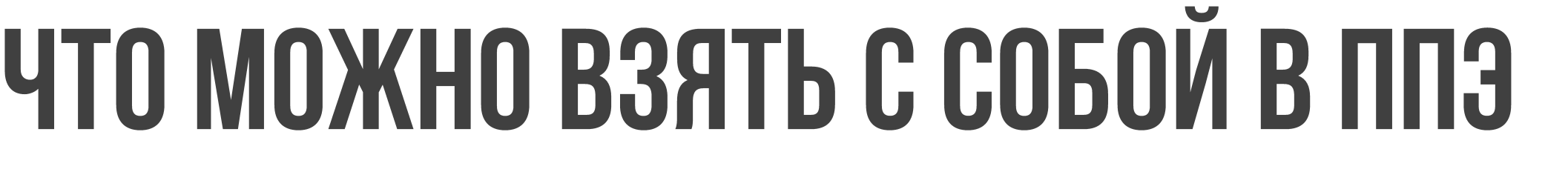 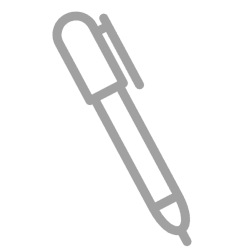 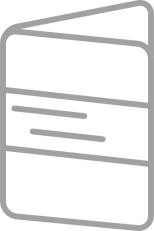 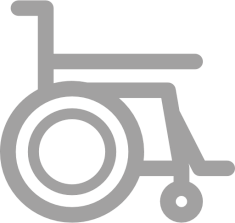 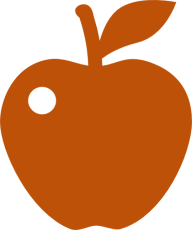 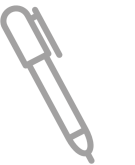 специальные  технические  средства
паспорт
гелевую или
капиллярную ручку
с чернилами черного цвета
воду
лекарства
питание
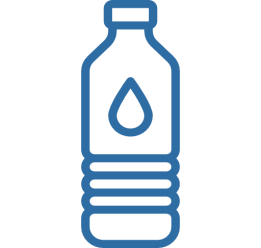 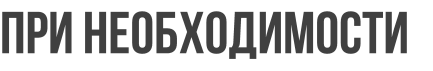 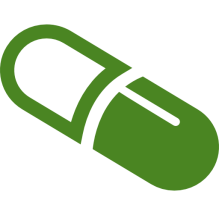 непр. калькулятор,  лабораторное
оборудование и
справочные  материалы
непрограммируемый  калькулятор и
лабораторное  оборудование
использование
средств обучения и  воспитания
не предусмотрено
линейка и справочные  материалы
орфографический  словарь
тексты художественных
произведений, сборники  лирики и
орфографический  словарь
непр. калькулятор,  линейка и
географический атлас
(7, 8, 9 класс)
компьютерная  техника
компьютерная техника  и аудиогарнитура
непрограммируемый  калькулятор и
линейка
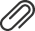 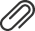 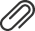 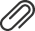 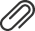 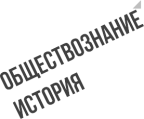 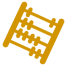 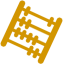 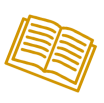 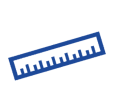 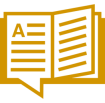 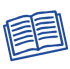 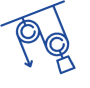 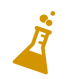 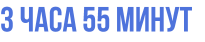 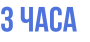 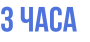 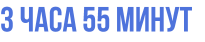 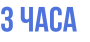 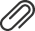 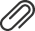 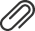 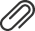 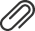 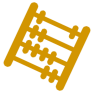 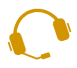 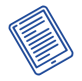 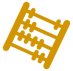 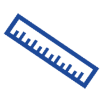 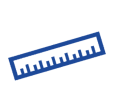 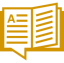 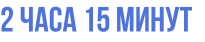 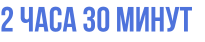 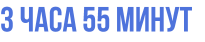 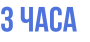 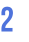 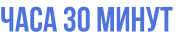 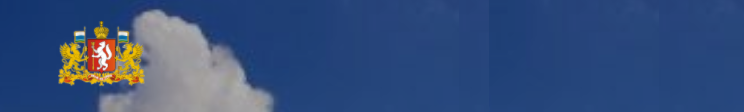 Запрещается
Участникам ЗАПРЕЩАЕТСЯ свободно перемещаться по ППЭ, разговаривать друг с другом, запрещено иметь при себе:
средства связи
электронно-вычислительную технику
фото-, аудио-, видеоаппаратуру
справочные материалы, письменные заметки
иные средства хранения и передачи информации
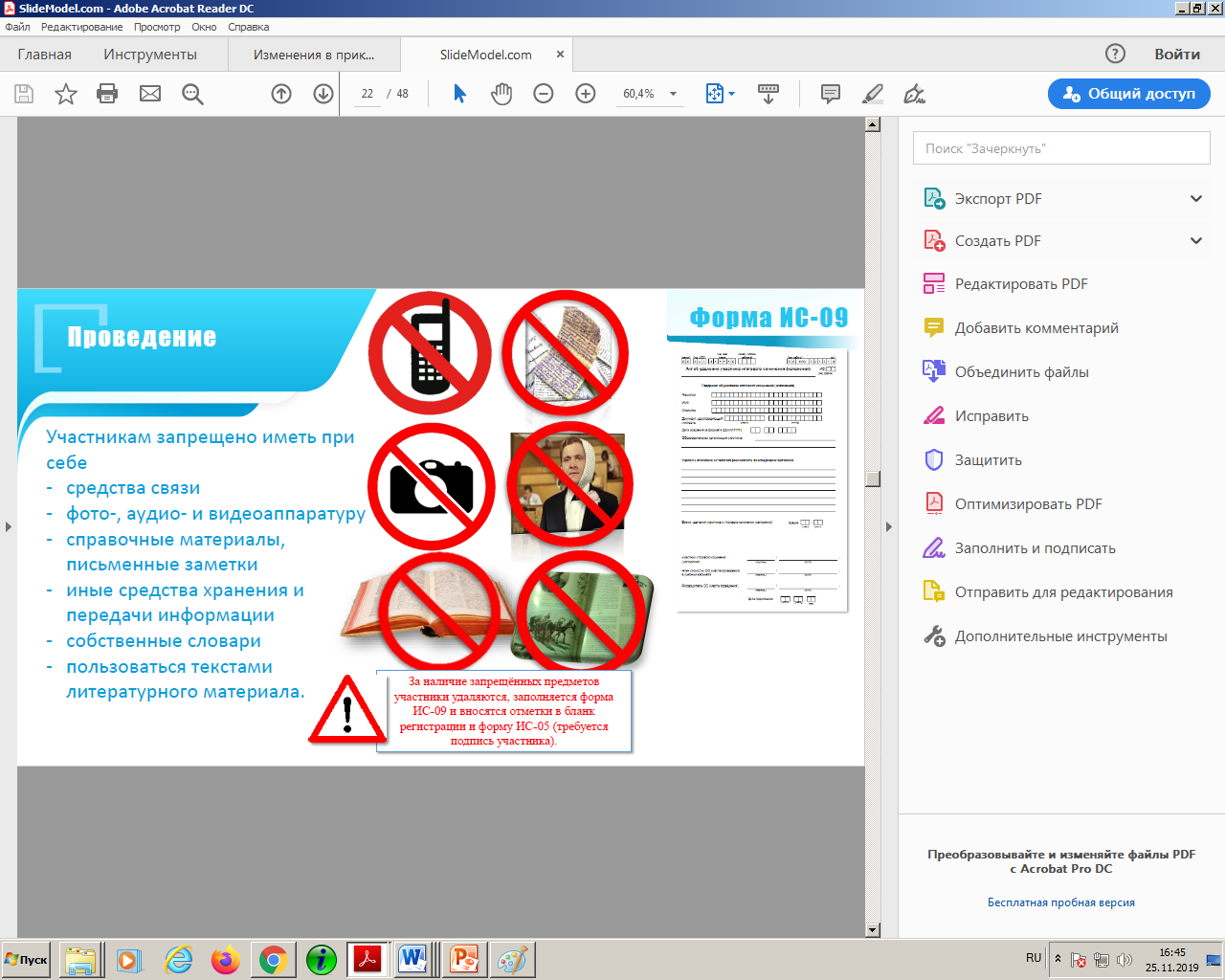 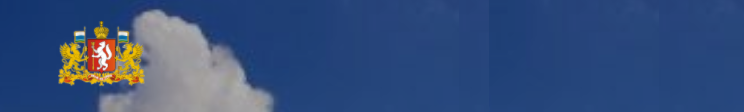 ПРОВЕДЕНИЕ
Участники экзамена выполняют экзаменационную работу самостоятельно, без помощи посторонних лиц. Во время экзамена на рабочем столе участника ГИА помимо экзаменационных материалов находятся:

а) гелевая или капиллярная ручка с чернилами черного цвета;
б) документ, удостоверяющий личность;
в) средства обучения и воспитания;
г) лекарства и питание (при необходимости);
д) специальные технические средства (для лиц, указанных в пункте 53 настоящего Порядка) (при необходимости);
е) листы бумаги для черновиков, выданные в ППЭ (за исключением ОГЭ по иностранным языкам (раздел "Говорение").
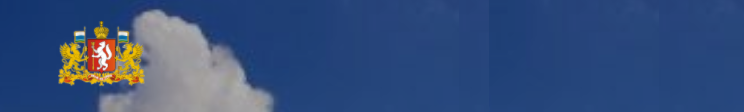 Удаление с экзамена
Лица, допустившие нарушение Порядка, удаляются с экзамена. Акт об удалении с экзамена составляется в помещении для руководителя ППЭ в присутствии члена ГЭК, руководителя ППЭ, организатора.
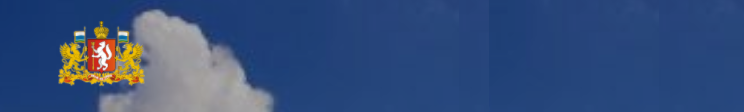 Досрочное завершение
В случае если участник по состоянию здоровья или другим объективным причинам не может завершить выполнение работы, он ДОСРОЧНО покидает аудиторию. При согласии участника экзамен завершается досрочно, член ГЭК и медицинский работник составляют акт о досрочном завершении по объективным причинам.
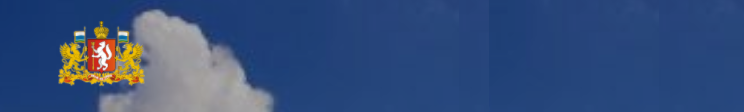 Апелляции:
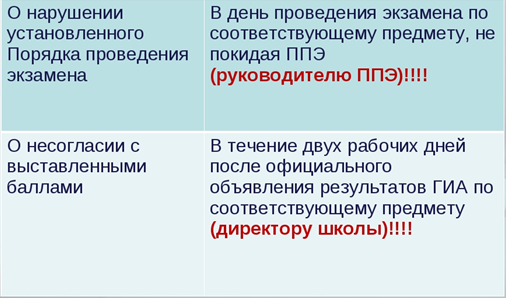 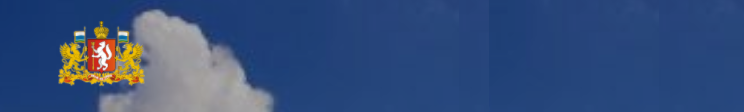 РЕЗУЛЬТАТЫ ГИА
При проведении ГИА-9 используется пятибалльная  система оценки.
При проведении ОГЭ ответы на задания первой  части экзаменационной работы проверяются  автоматизированно.
Ответы на задания второй части ОГЭ, проверяются  экспертами предметных комиссий.
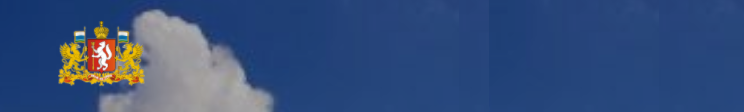 РЕЗУЛЬТАТЫ ГИА
Результаты ГИА-9 признаются
удовлетворительными в случае, если обучающийся  по сдаваемым учебным предметам набрал  минимальное количество баллов.
В случае получения обучающимися на ГИА-9  неудовлетворительных результатов не более чем по  двум учебным предметам (из числа обязательных и
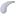 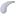 предметов	по	выбору),
допущены	к	сдаче	ГИА-9
они		будут	повторно  по	соответствующим
учебным предметам в резервные сроки основного периода.
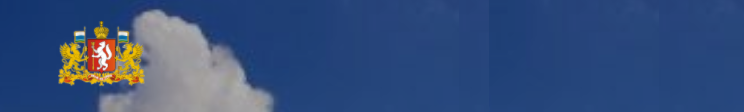 РЕЗУЛЬТАТЫ ГИА
Обучающимся, не прошедшим ГИА-9 или  получившим на ГИА-9 неудовлетворительные  результаты более чем по двум учебным предметам,  либо получившим повторно неудовлетворительный  результат по одному из этих предметов на ГИА-9 в  резервные сроки основного периода, будет предоставлено право  повторно сдать экзамены по соответствующим  учебным предметам не ранее 1 сентября текущего года.
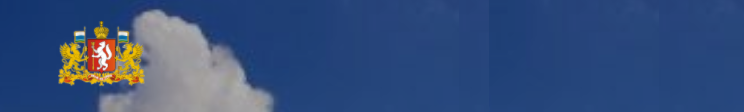 ИТОГОВОЕ СОБЕСЕДОВАНИЕ:
Итоговое собеседование ‒ условие допуска к государственной итоговой аттестации по образовательным программам основного общего образования.
Дата проведения: 8 февраля 2023
Дополнительные сроки: 15 марта и первый рабочий день в  мае
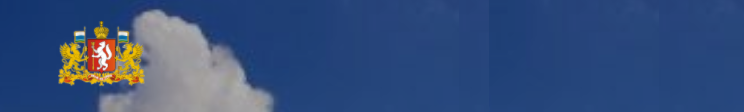 ИТОГОВОЕ СОБЕСЕДОВАНИЕ:
Устная часть по русскому языку будет состоять из четырех заданий. 
Задание 1 – чтение небольшого текста вслух. Тексты для чтения будут содержать информацию о выдающихся людях прошлого и современности. Время на подготовку – 2 минуты. 
Задание 2 - пересказ текста с привлечением дополнительной информации (с включением цитаты).
 Выполняя задание 3, необходимо построить связное монологическое высказывание по одной из выбранных тем с опорой на план. Время на подготовку – 1 минута. 
Задание 4 - диалог с экзаменатором-собеседником. Экзаменатор предложит ответить на три вопроса.
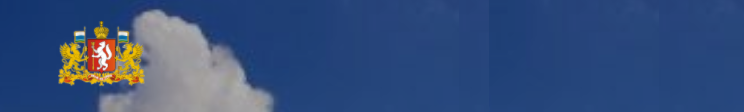 ИТОГОВОЕ СОБЕСЕДОВАНИЕ:
Общее время ответа одного экзаменуемого (включая время на подготовку) – 15 минут. Каждое последующее задание выдаётся после окончания выполнения предыдущего задания. В процессе проведения собеседования будет вестись аудиозапись. Итоговое собеседование выпускники 9 классов будут проходить в своих школах. Оцениваться оно будет по системе «зачет»/«незачет».  Общее количество баллов за всю работу – 20 баллов. Экзаменуемый получает зачет в случае, если за выполнение работы он набрал 10 и более баллов.
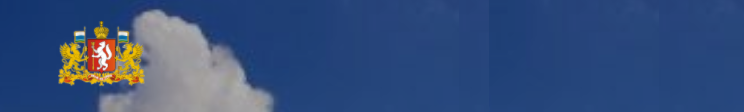 ПОЛУЧЕНИЕ  АТТЕСТАТА  О  ОСНОВНОМ
 ОБЩЕМ  ОБРАЗОВАНИИ:
условие	получения  основном 	общем
обучающимися	 аттестата	об  образовании	-	успешное
прохождение ГИА по четырем учебным предметам:  по обязательным учебным предметам (русскому  языку и математике), а также по двум учебным  предметам по выбору обучающегося.
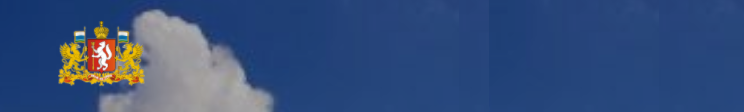 ИТОГОВЫЕ ОТМЕТКИ
Итоговые отметки за 9 класс по русскому языку,  математике и двум учебным предметам,
сдаваемым по выбору обучающегося,  определяются как среднее арифметическое
годовой и экзаменационной отметок выпускника
и выставляются в аттестат целыми числами в  соответствии с правилами математического  округления.
Итоговые отметки по другим учебным  предметам выставляются на основе годовой  отметки выпускника за 9 класс.
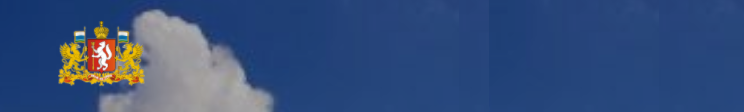 Аттестат с отличием
Выдается выпускникам 9 класса:

успешно прошедшим ГИА;
и имеющим итоговые отметки "отлично" по  всем учебным предметам учебного плана,  изучавшимся на уровне основного общего  образования.
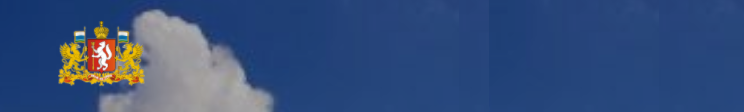 Информационные ресурсы
http://obrnadzor.gov.ru/ – официальный сайт Федеральной службы по надзору в сфере образования и науки (Рособрнадзор);
http://fipi.ru/ – официальный сайт ФГБНУ «Федеральный институт педагогических измерений» (ФГБНУ «ФИПИ»);
https://edu.gov.ru/ –официальный сайт Министерства просвещения Российской Федерации;
https://minobr.krasnodar.ru/ – официальный сайт министерстваобразования, науки и молодежной политики Краснодарского края;
http://www.gas.kubannet.ru/– официальный сайт ГКУ КК Центра оценки качества образования;
http://www.iro23.ru/– официальный сайт ГБОУ ДПО «Институт развития образования» Краснодарского края;
https://t.me/minobrkubaniofficial/ - официальная группа министерства образования, науки и молодежной политики Краснодарского края;
https://vk.com/giakuban/– официальная группа «Государственная итоговая аттестация на Кубани» в социальной сети «ВКонтакте»;
https://ok.ru/giakuban/официальная группа «Государственная итоговая аттестация на Кубани» в социальной сети «Одноклассники»
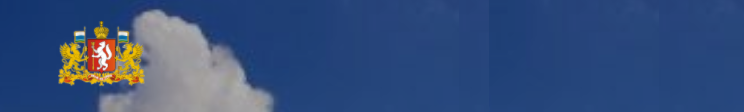 Телефоны «горячей линии»
в Краснодарском крае 
                                                 8(918)069-65-86

в Красноармейском районе
                                                  8(918)252-10-60